ITU Regional Standardization Forum for AfricaLivingstone, Zambia 16-18 March 2016
Mobile Broadband QoS- The case of a University Hall of ResidenceKwame Baah-Acheamfuor,National Communications Authority kwame.baah-acheamfuor@nca.org.gh
Outline
Objectives
Parameters
Methodology
Findings
Conclusions
Objectives
In pursuance of obligations of the 3G Cellular Mobile Licence of Telecommunication Operators and National Broadband Policy targets, the consumer perspective of the quality of data services are tested to ensure the compliance of Operators to the obligations on service quality to the user.
Parameters
Data Access Time (DAT)
Data Access Success Rate (DASR)
Data Drop Rate (DDR)
Throughput
Data Access Time (DAT)
Data Access Time is a measure of the time lapse in activating a PDP Context for data service.


 – Moment PDP Accept message is received, 
 – Moment PDP Request message is sent, 

 Data Access Time should be less than five seconds (<5secs) in 100% of cases
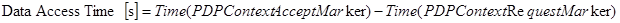 Data Drop Rate (DDR)
Data Drop Rate is the probability to drop in connection to public server without end user’s intervention
 

 Data Drop Rate should be equal or less than one per cent (1%).
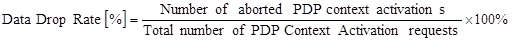 Data Access Success Rate (DASR)
Data Drop Rate is the probability to drop in connection to public server without end user’s intervention 


 Data Access Success Rate should be equal or better than ninety five percent (95%)
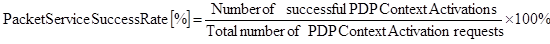 Throughput
Throughput is the rate of data transfer.
As per the QoS Regulations and National Broadband Policy the minimum data transfer rate for 90% of data connections should be 1.00 Mbps
FINDINGS
Operator A Coverage
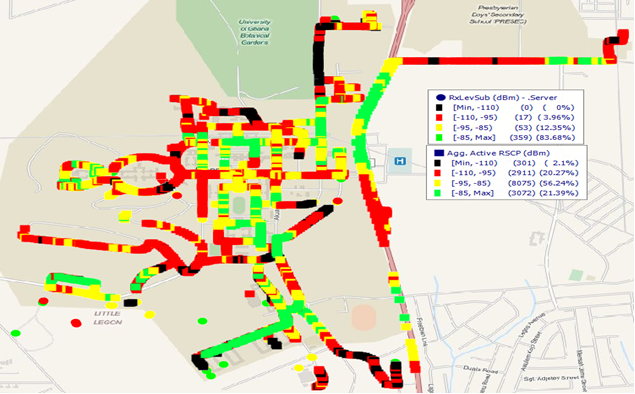 Operator B Coverage
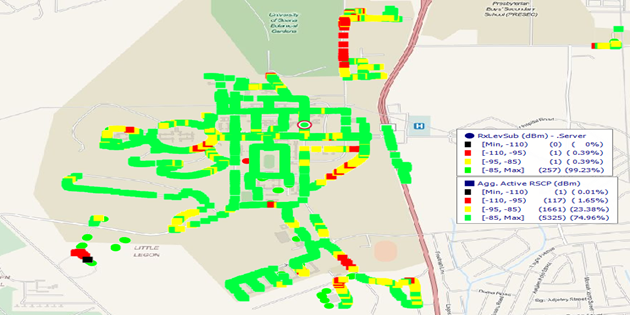 Operator C Coverage
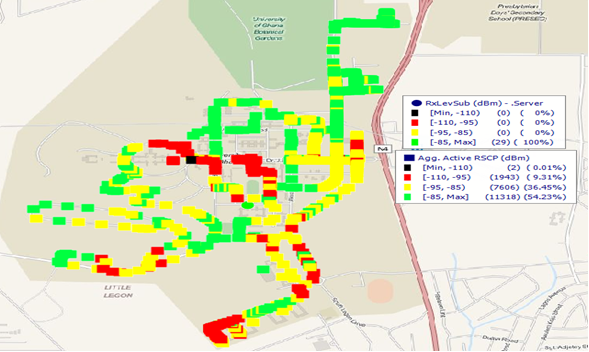 Operator D Coverage
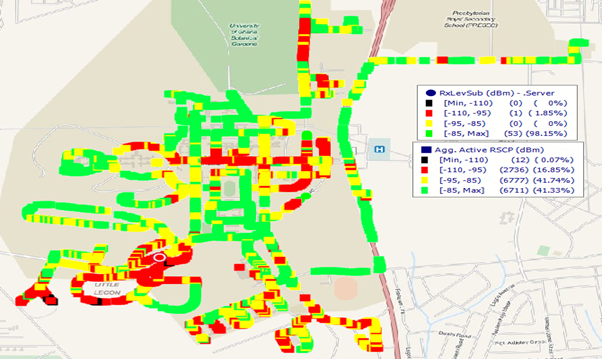 Operator E Coverage
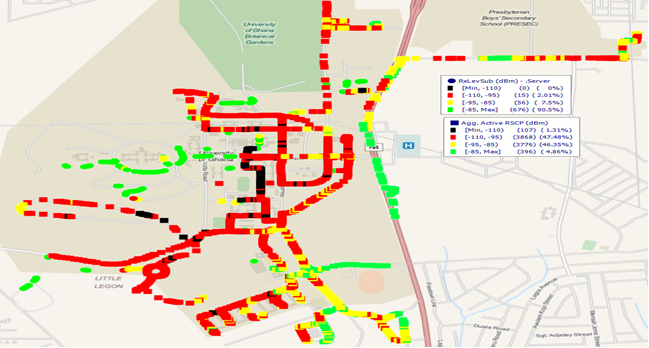 Findings on Parameters
Throughputs
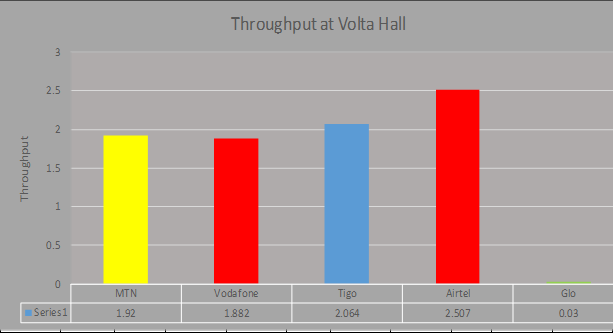 Questions for further Studies
Does good coverage influence Data Access Time?
Does bad coverage influence Data Access Setup Rate?
Does good coverage guarantee better Throughputs?
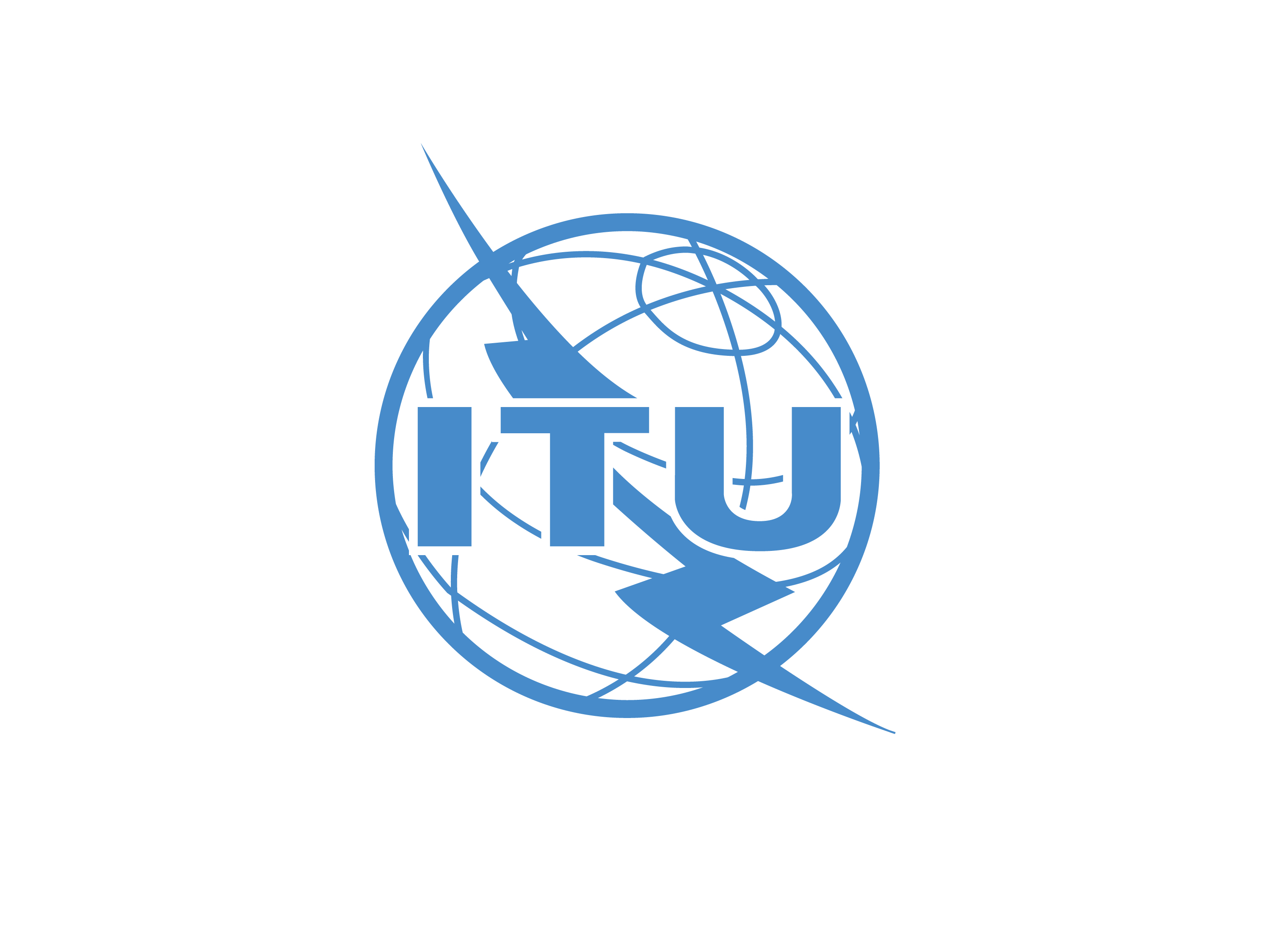 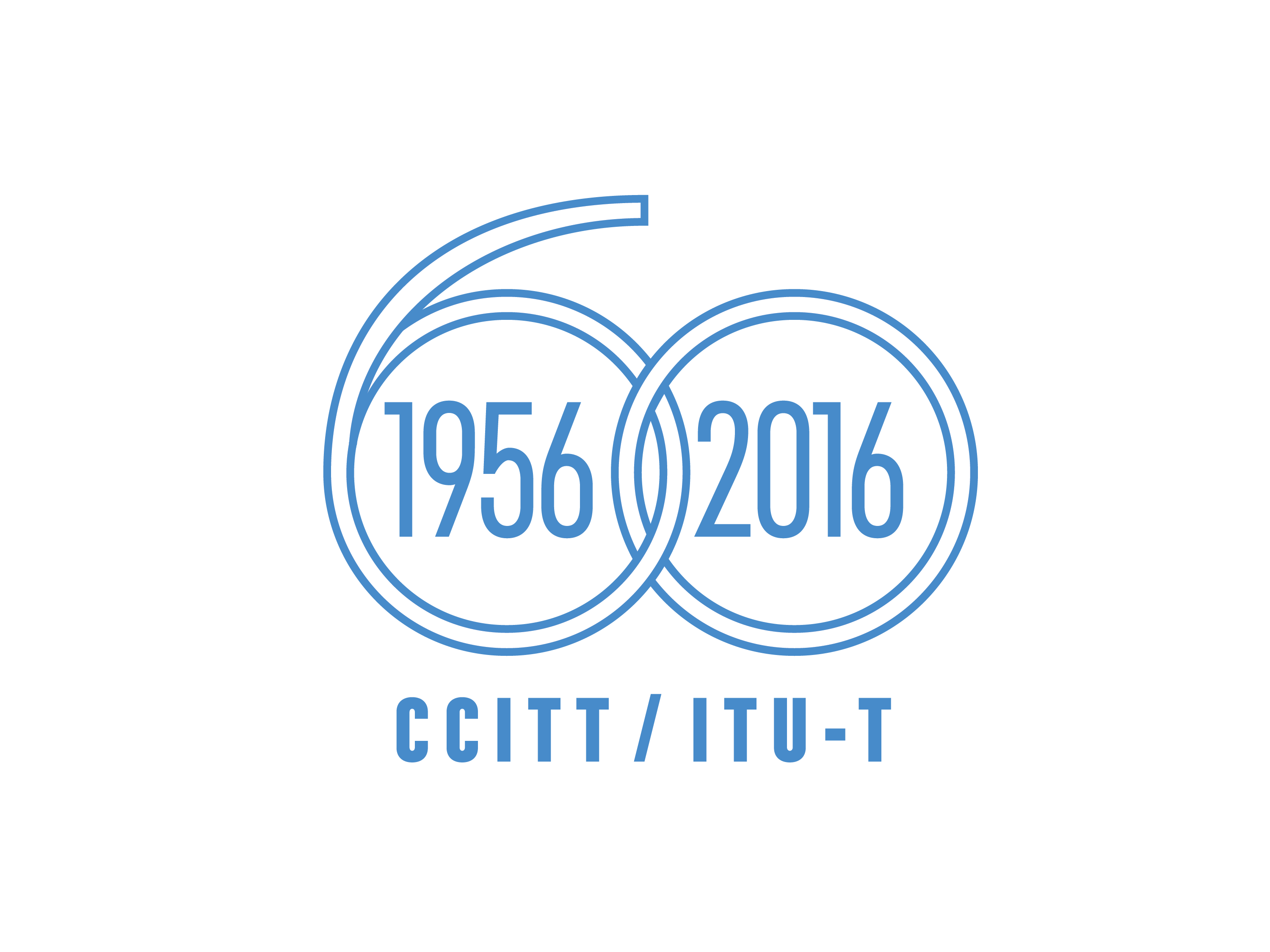